Chapter 9 Review
Measurement
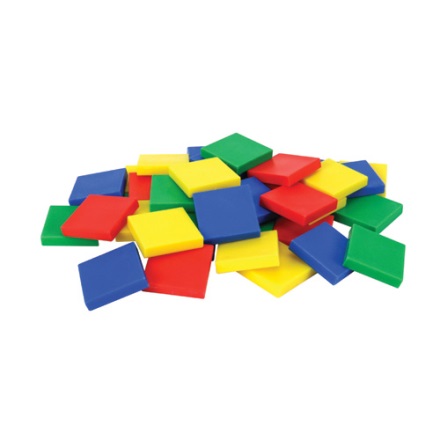 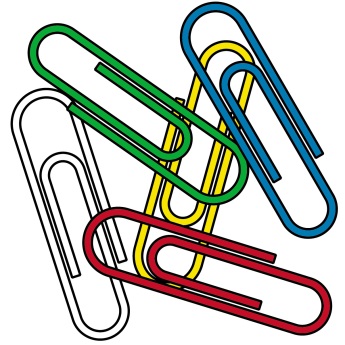 Question #1:
A blue ribbon is longer than the green ribbon. 
The green ribbon is longer than a red ribbon. 
Which is correct?
B
A
C
D
Question #2
A purple line is shorter than the black line. 
The black line is longer than a yellow line. 
Which is correct?
A
B
D
C
Question #3
Which shows the ropes in order from longest to shortest?
B
A
D
C
Question #4
What is the time?

	Half past 6:00			  Half past 7:00
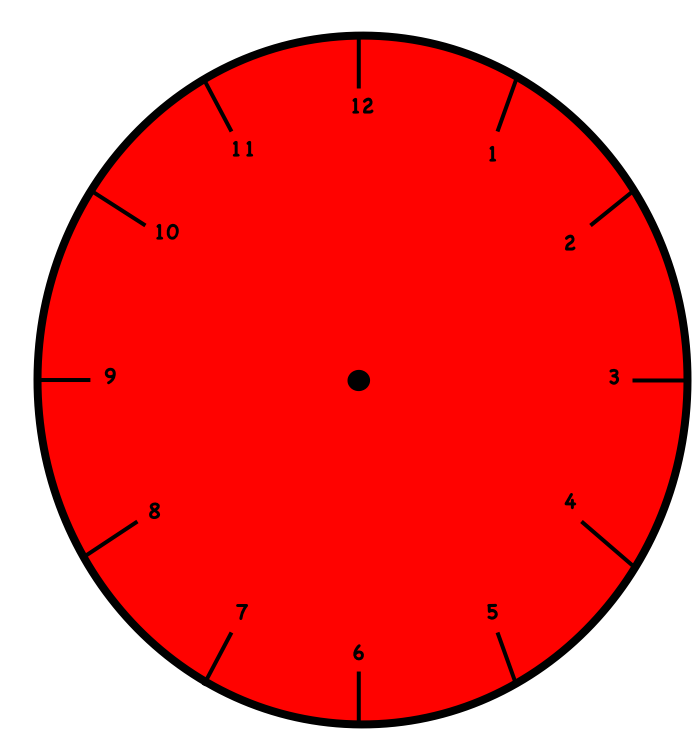 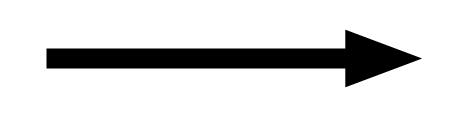 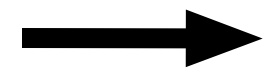 Question #5
Look at the hour hand.
What time is it?
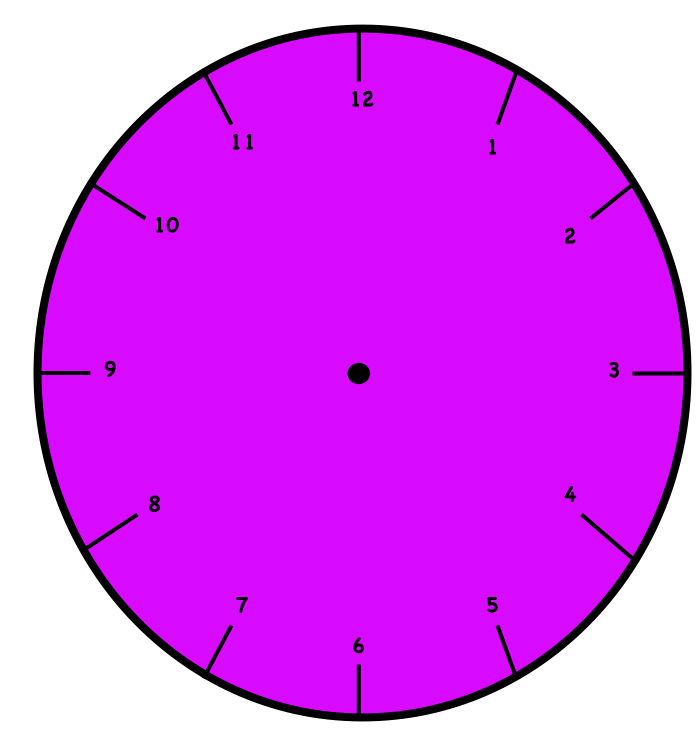 4:00
2:00
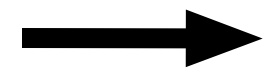 3:00
5:00
Question #6
Look at the hour hand.
What time is it?
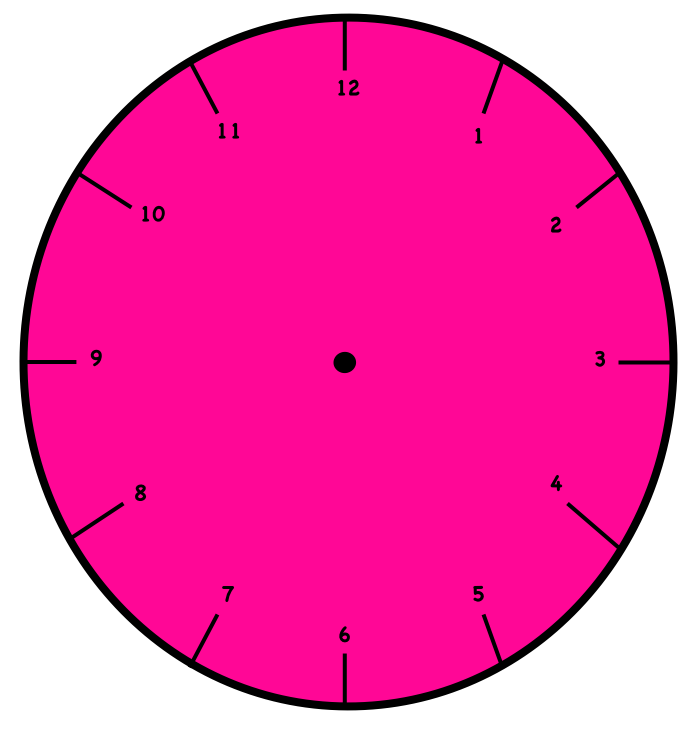 10:00
9:00
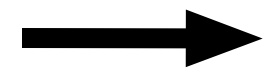 12:00
11:00
Question #7
What time is it?
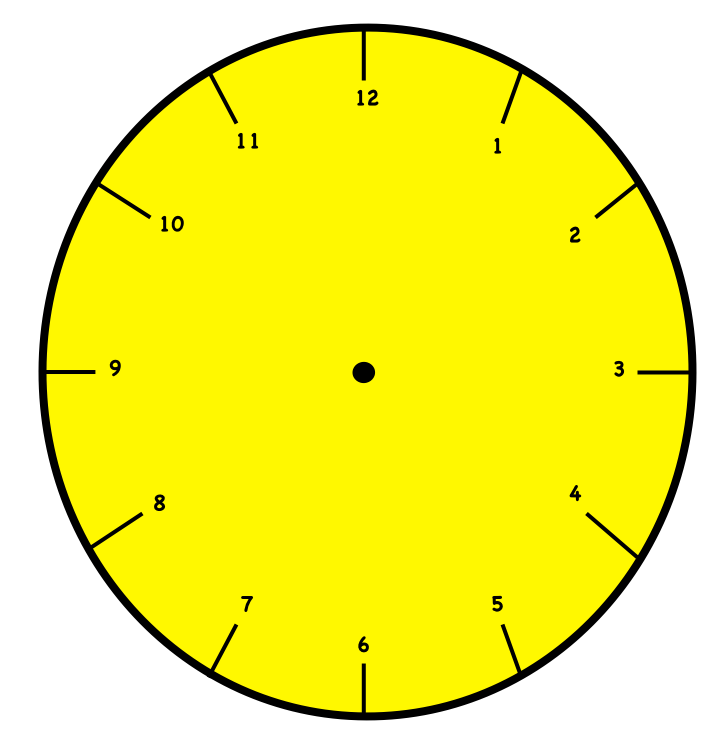 5:30
4:30
6:30
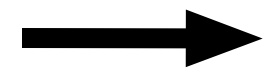 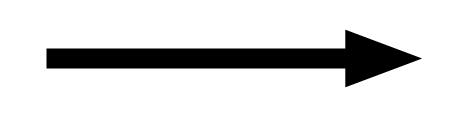 7:30
Question #8
Look at the hour hand. 
What is the time?
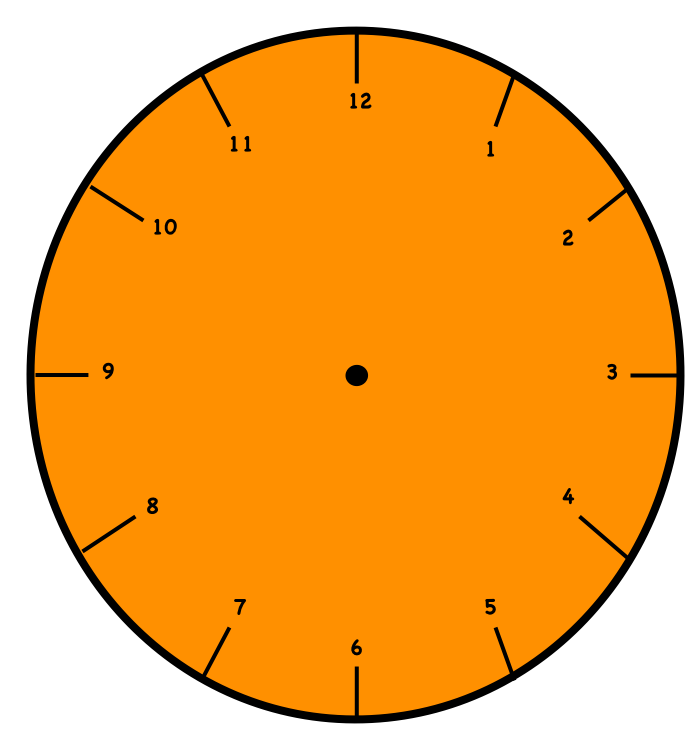 2:00
half past 2:00
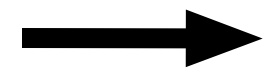 half past 3:00
3:00
Question #9
Clue 1: A pink line is shorter than a blue line.
Clue 2: The blue line is shorter than a green line.




So, the pink line is 			than the green line.
shorter
longer
Question #10
Boston measures a ribbon with 
About how long is the ribbon?







about